churchofchristatnorthside.com
Two Kinds Of FAITH
Faith unto the SAVING of the soul (Heb. 10.36-39).

Faith that shrinks back to PERDITION (John 12.42-43).
churchofchristatnorthside.com
Two Parts To SALVATION
God’s Part
GRACE / CONDITIONS, Titus 2.11

Man’s Part
FAITH / Action, Heb. 11.6; Rom. 1.5; 6.17; 16.26
churchofchristatnorthside.com
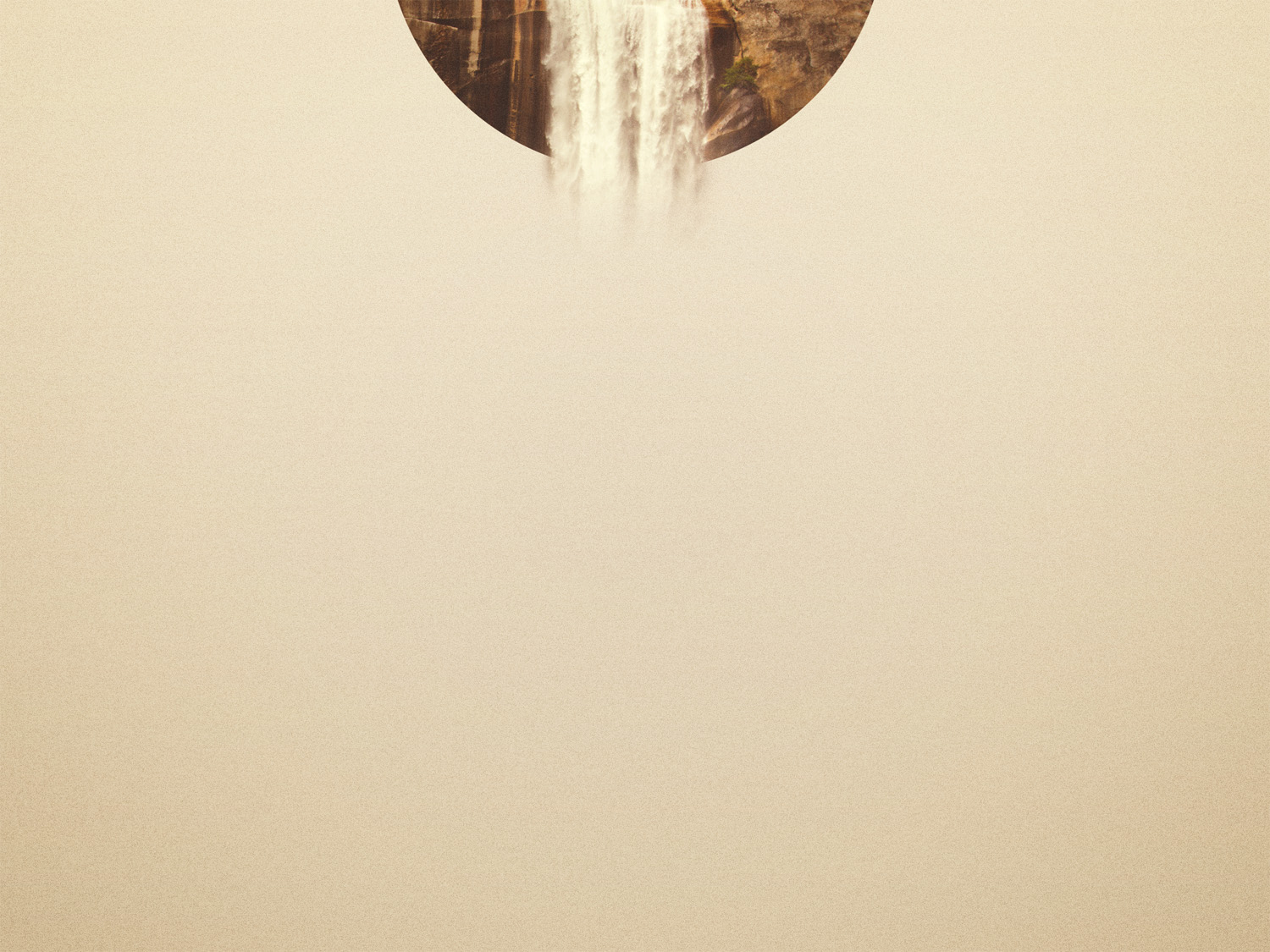 Two Parts Working TOGETHER
GOD
MAN
BRAZEN SerpentNumbers 21.4-9
LIVE
FAITH
LOOK AT SERPENT
OBEY
OBEDIENCE OF FAITH
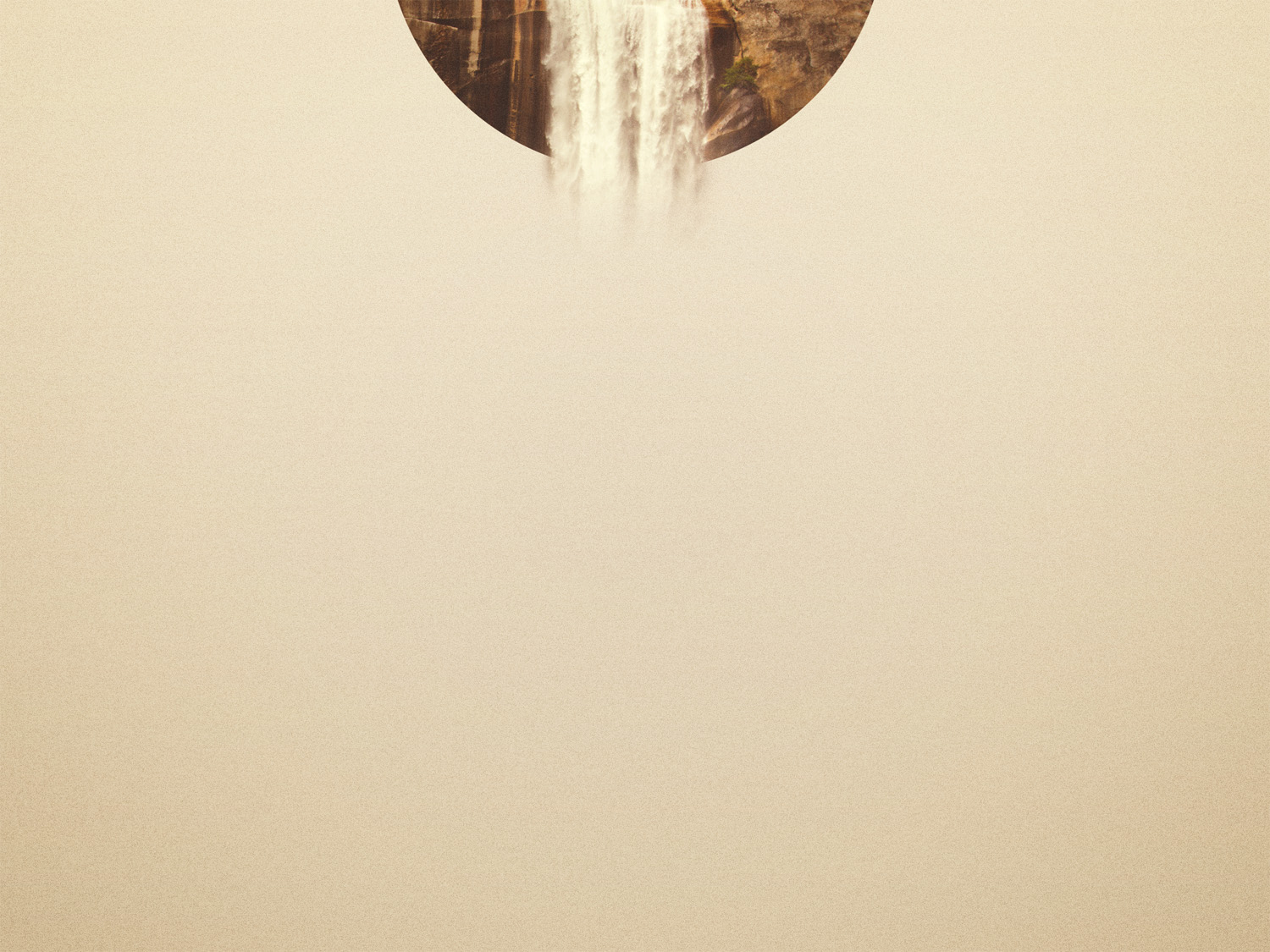 Two Parts Working TOGETHER
GOD
MAN
Conquest of JERICHOJoshua 6.1-21
GIVEN JERICHO
FAITH
MARCH AROUND 13 TIMES; BLOW TRUMPETS & SHOUT
OBEY
OBEDIENCE OF FAITH
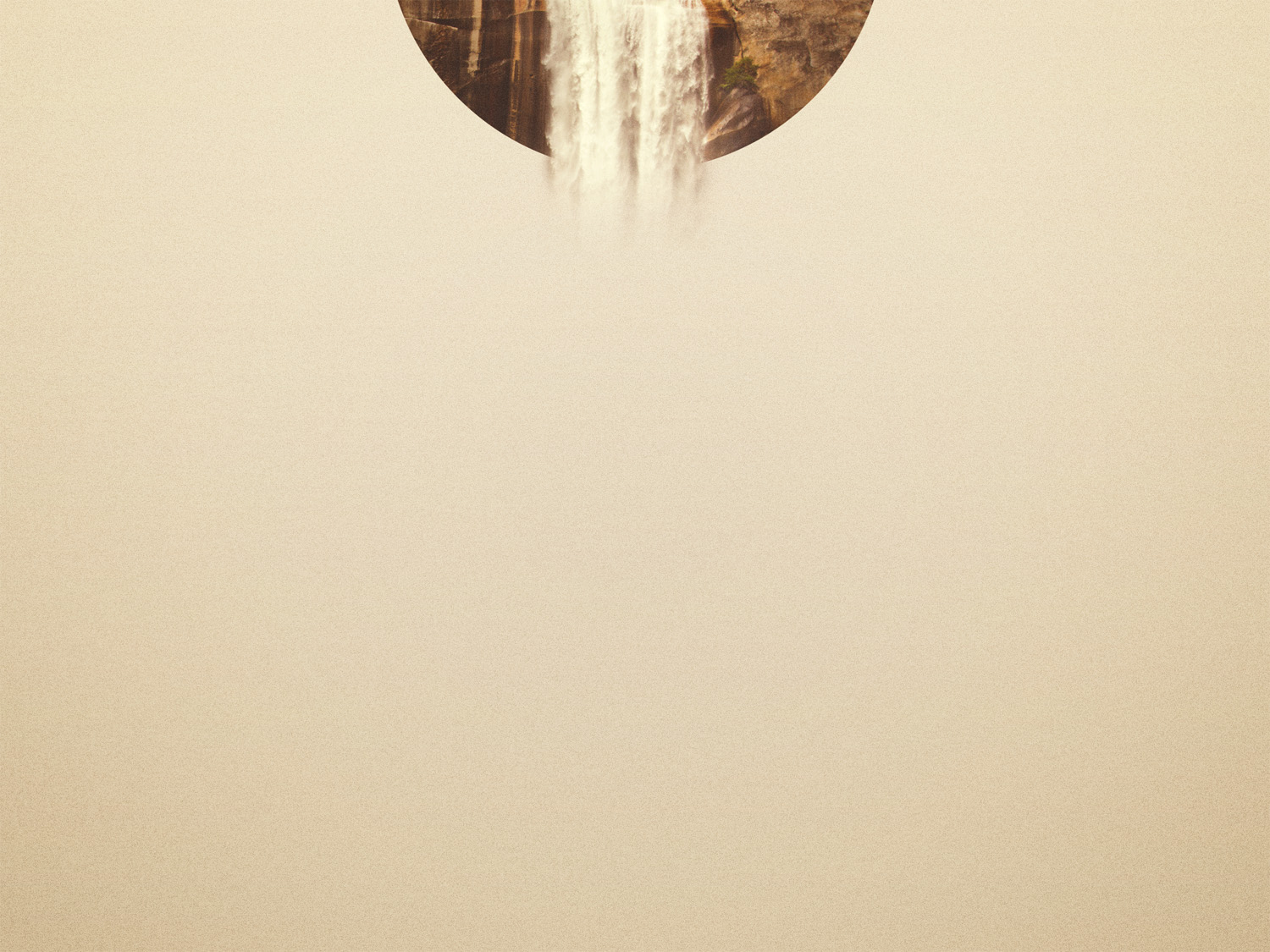 Two Parts Working TOGETHER
GOD
MAN
The 3,000 JewsActs 2.36-38, 41, 47
REMISSION OF SINS
GLADLY RECEIVED 
WORD
(FAITH)
REPENT 
& BE BAPTIZED
REPENTED 
& BAPTIZED
(OBEY)
OBEDIENCE OF FAITH
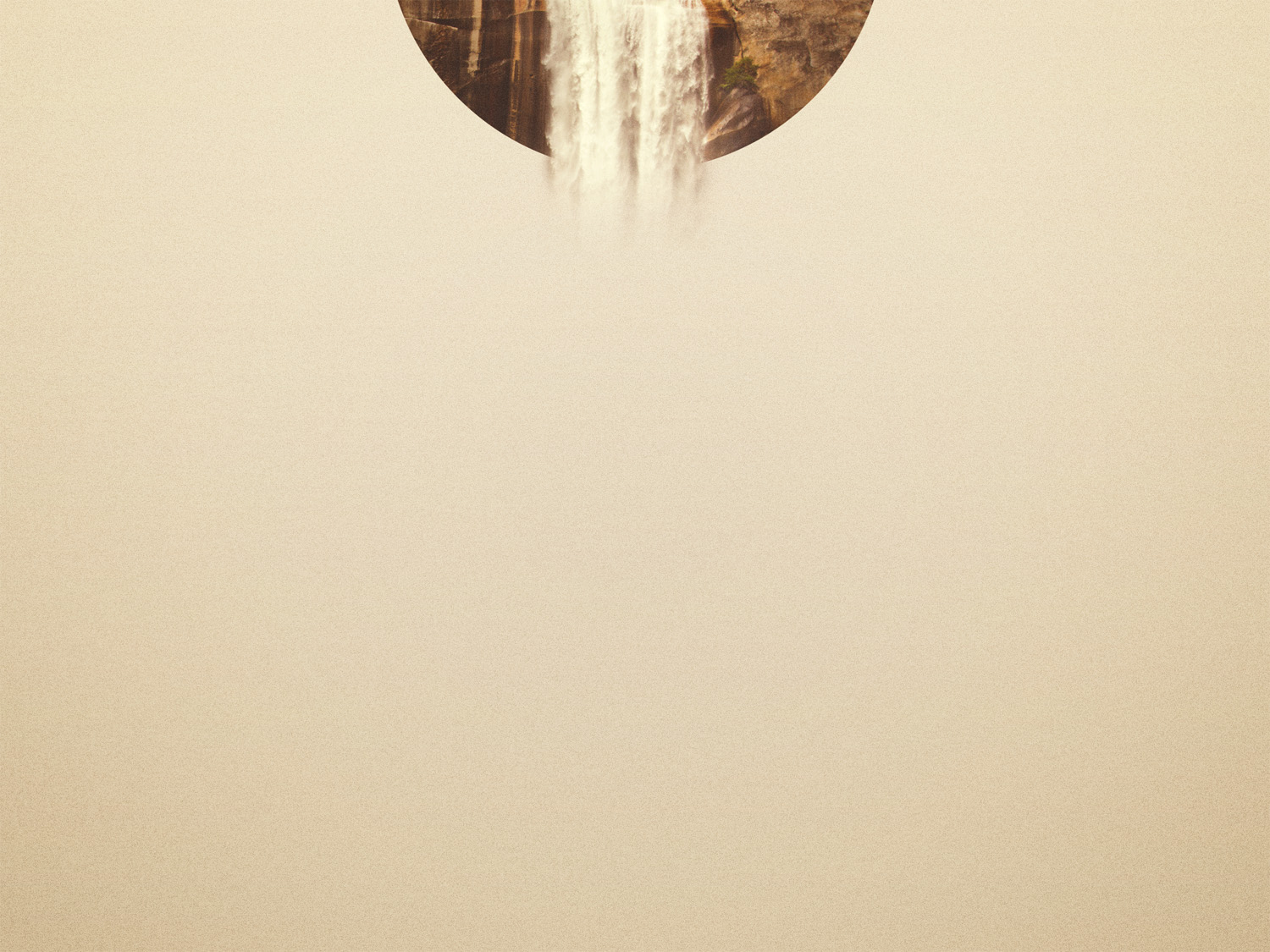 Salvation By Grace Through Faith
GOD
MAN
SIN
GRACE
FAITH
CHRIST
OBEYED

WORD
OBEY
OBEDIENCE OF FAITH

RECONCILED
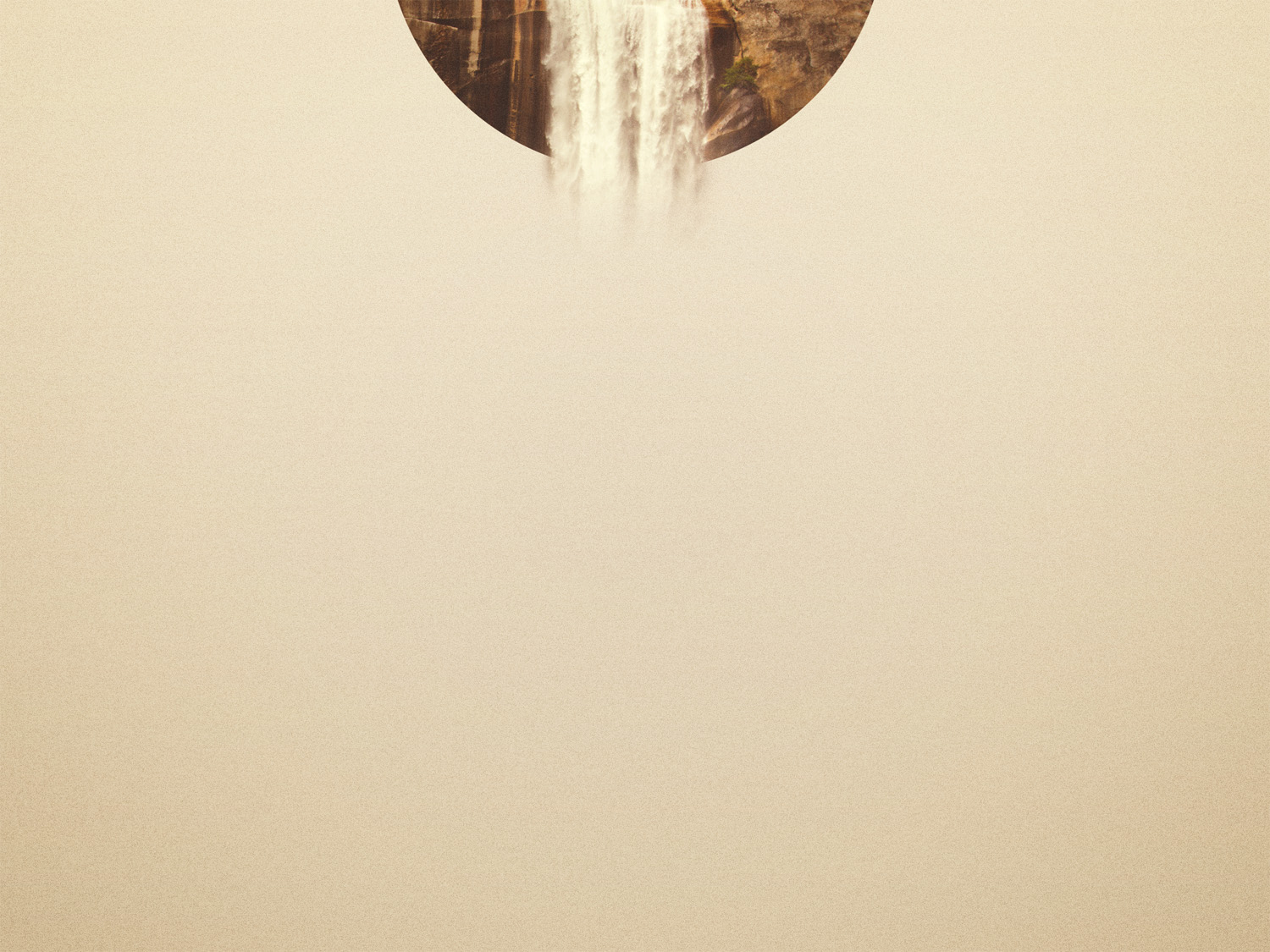 GRACE Was MANIFESTED!
GOD
MAN
SIN
GRACE
FAITH
CHRIST
OBEYED

WORD
OBEY
RECONCILED
GRACE Was MANIFESTED!
For grace to be of VALUE to us, it had to be “MANIFESTED” through ACTION.
Rom. 5.15; John 3.16; 1 John 4.9-10
churchofchristatnorthside.com
GRACE Was MANIFESTED!
Within grace we find LOVE, MERCY & KINDNESS.
churchofchristatnorthside.com
GRACE Was MANIFESTED!
If God did not ACT on these three VIRTUES we would still be LOST!
churchofchristatnorthside.com
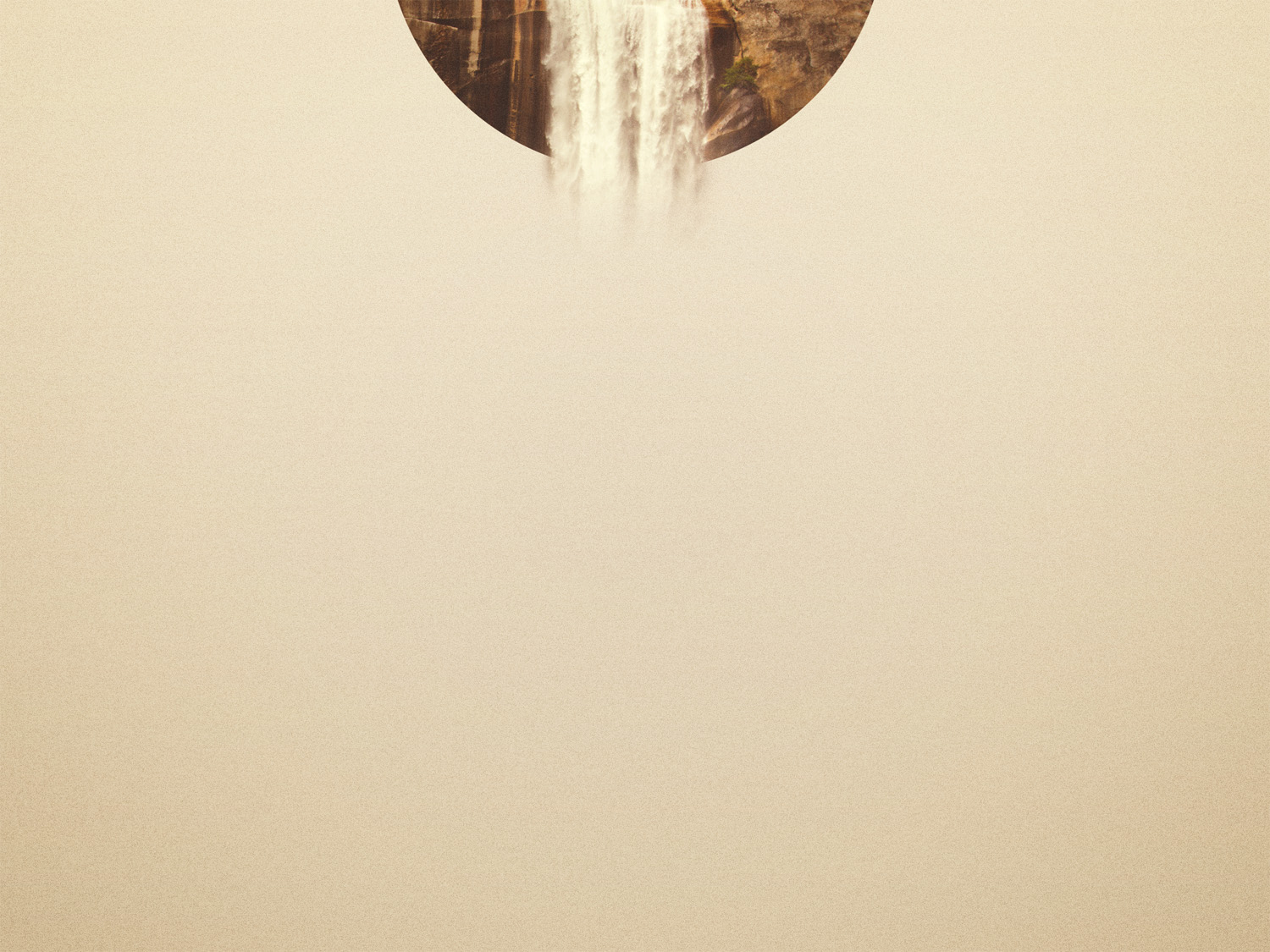 FAITH Must Be MANIFESTED!
GOD
MAN
SIN
GRACE
FAITH
CHRIST
OBEYED

WORD
OBEY
RECONCILED
GRACE Was MANIFESTED!
“Salvation by faith” involves the “DEMONSTRATION” of that faith in order to save us
Rom. 6.3-4, 17-18; Col. 2.12
churchofchristatnorthside.com
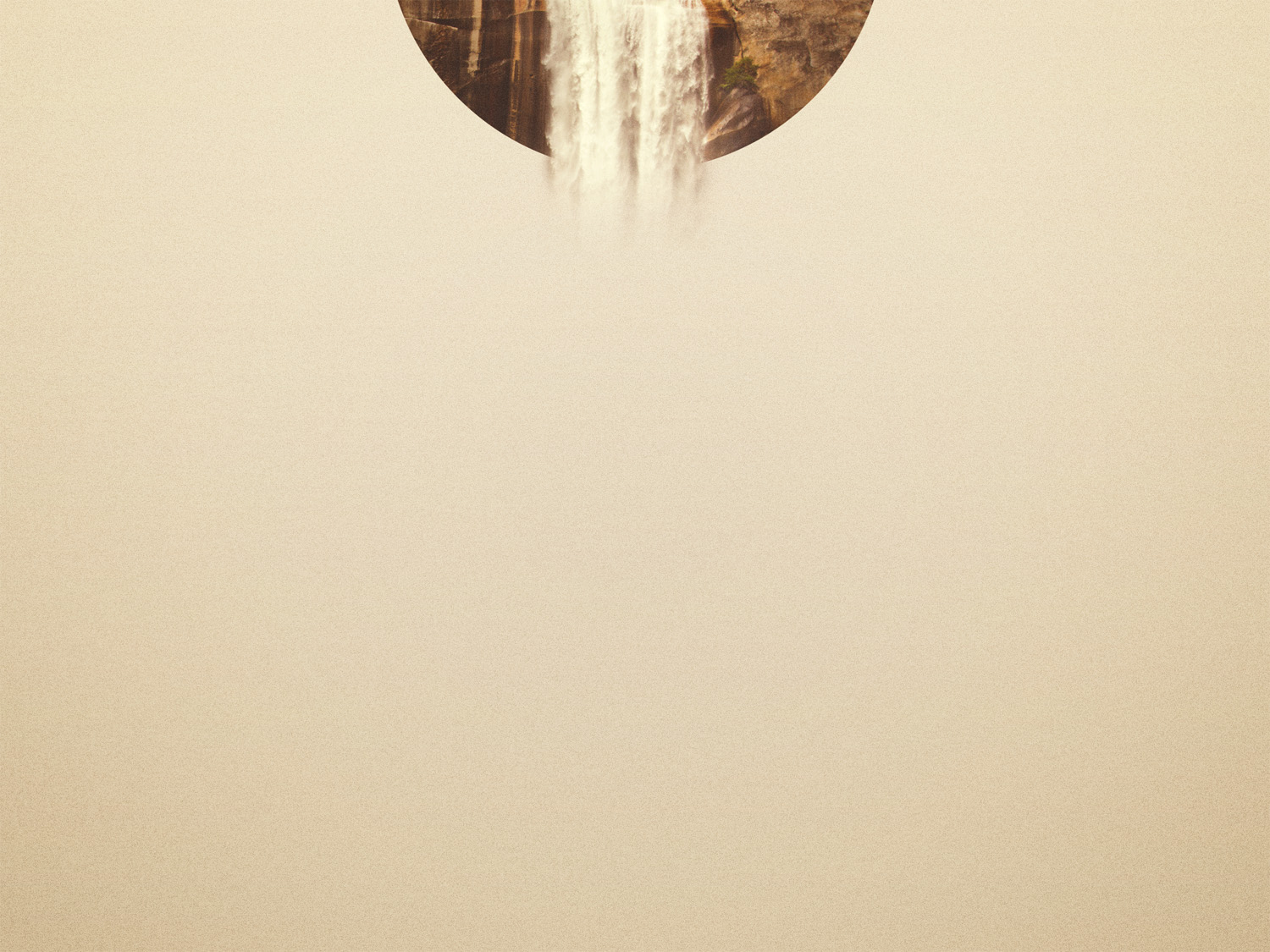 GRACE is a one-word summary of all God has done to save us; FAITH is a one-word summary of what man must do in order to be saved.
churchofchristatnorthside.com
churchofchristatnorthside.com
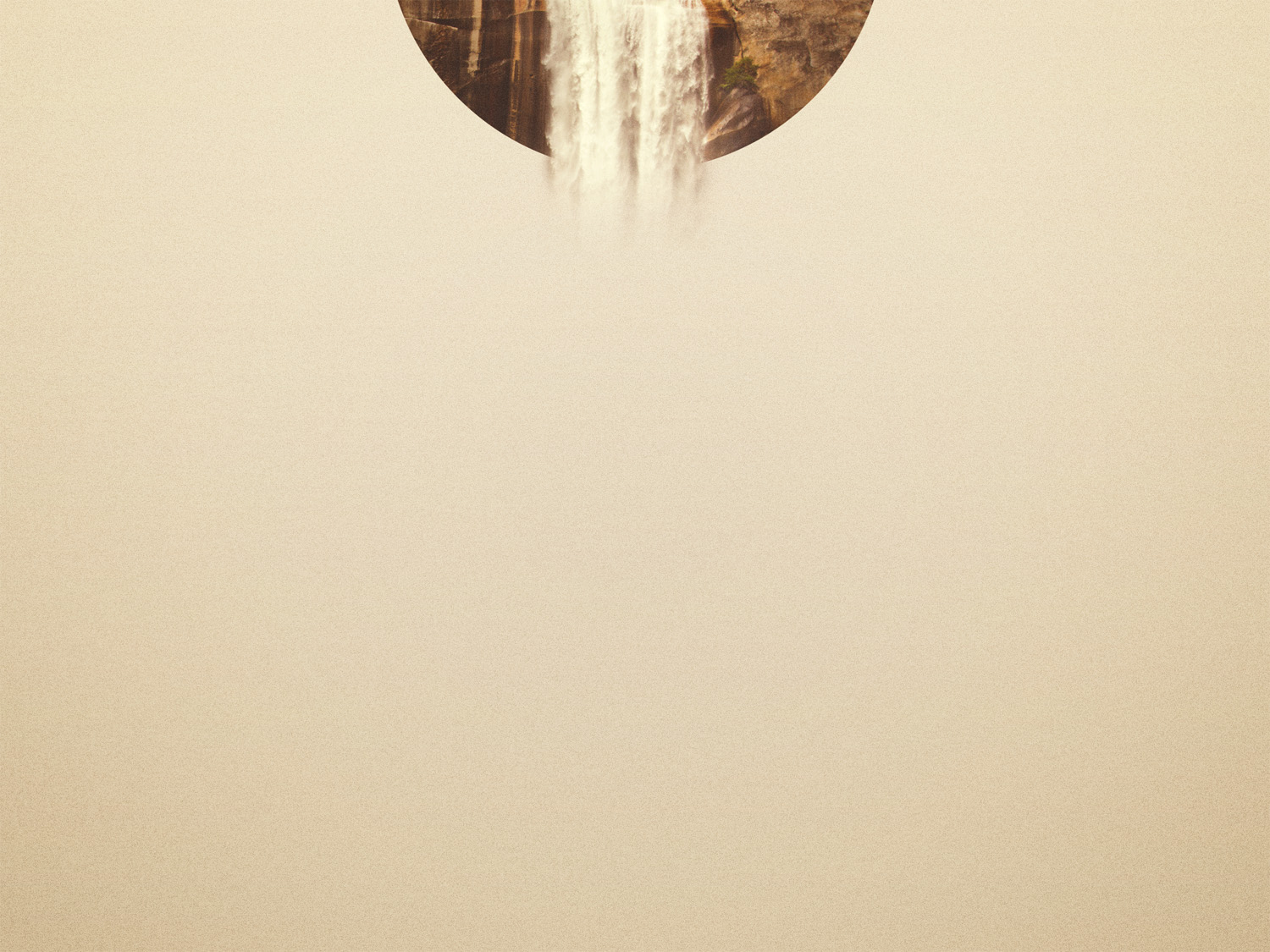 Man’s Part In Salvation
Believe That Jesus Is The Christ, John 8.24
Repent Of Sins, Acts 17.30
Confess Faith In Christ, Acts 8.37
Be Fully Immersed In Jesus’ Name, Acts 22.16
Be Faithful In All Things, 1 Corinthians 15.58
Repent, Confess, Pray, 1 John 1.9